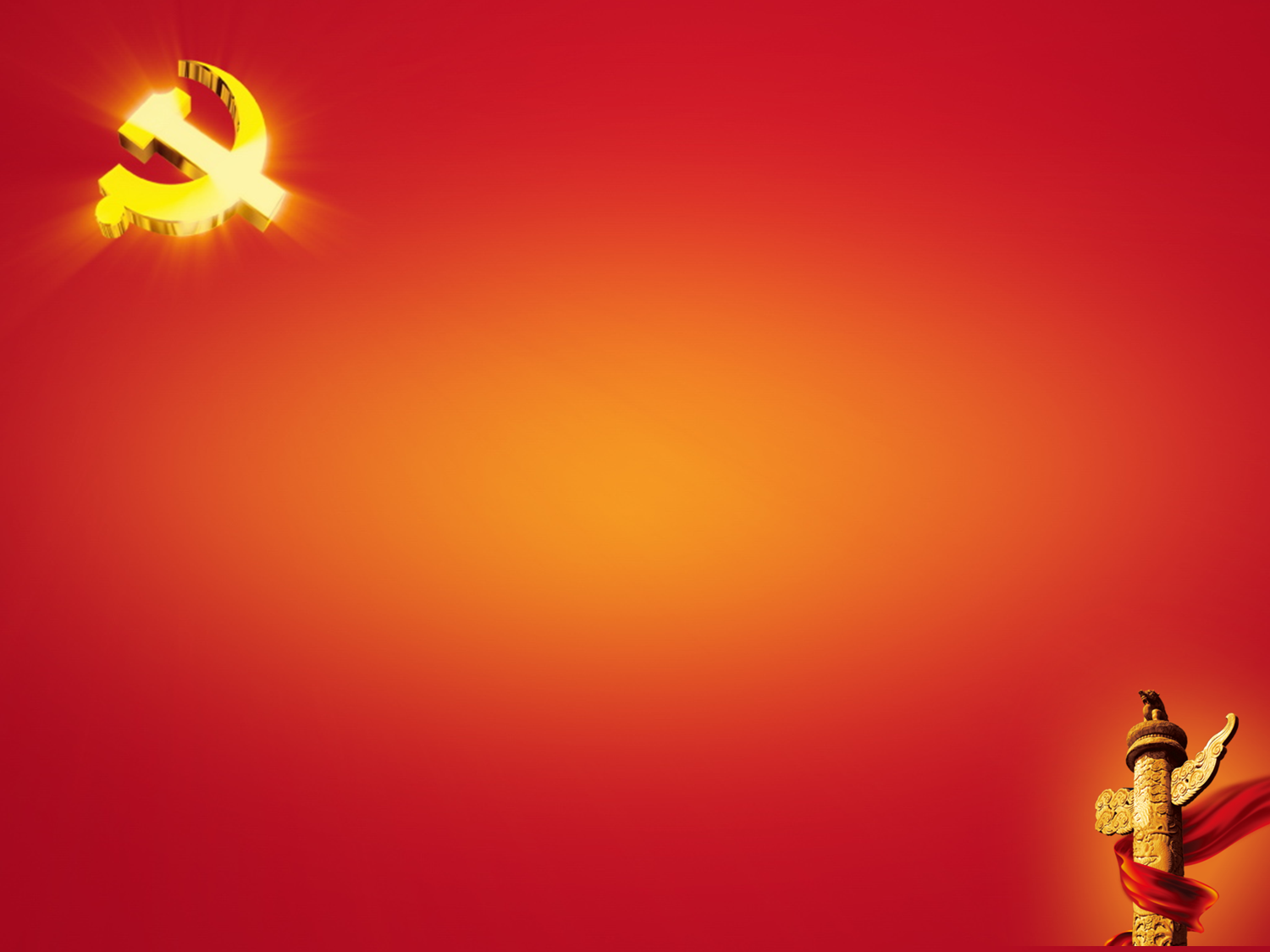 抓质量促发展   推考核共提高
——武汉公司质量管理党支部年终总结
201X年X月
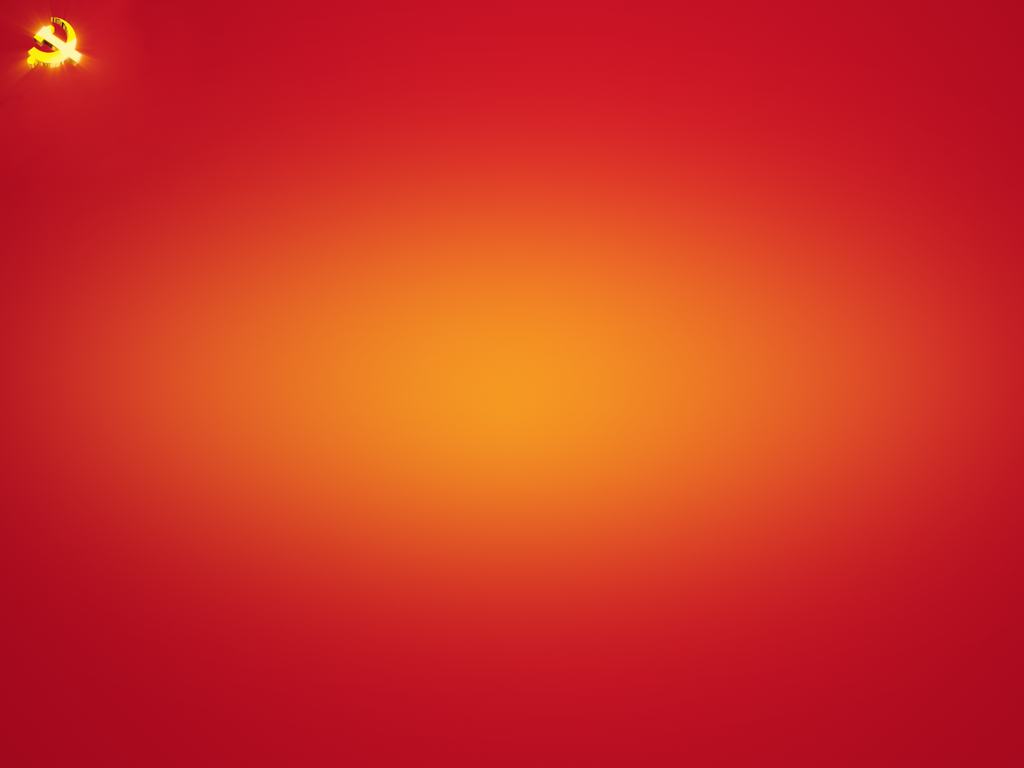 汇报目录
2014年支部党建工作
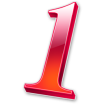 2014年质量管理工作
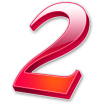 2014年支部工作成绩
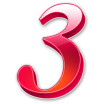 2015年工作思路
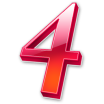 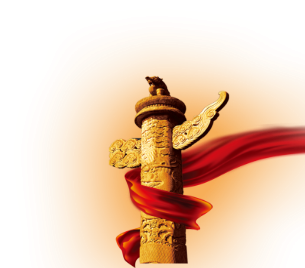 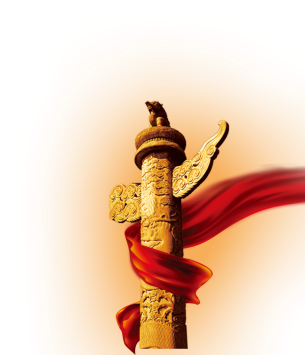 支部工作年终回顾
一年来，质量管理党支部在公司党委的正确指导下，以党委工作部署为核心
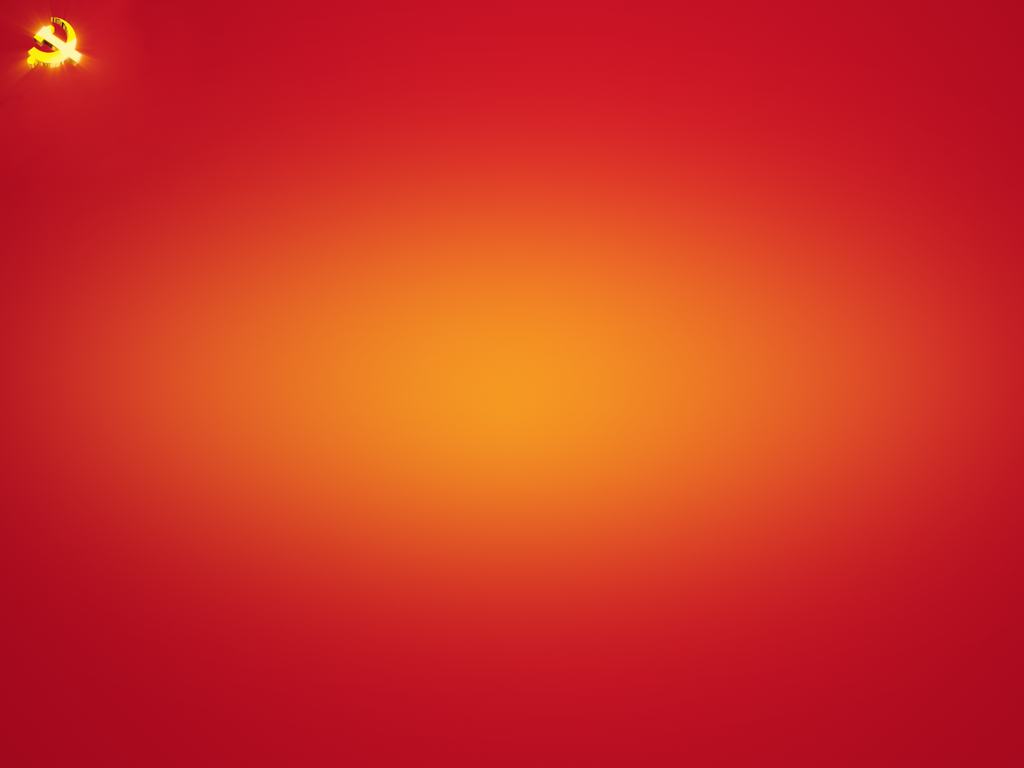 2014年支部党建工作
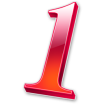 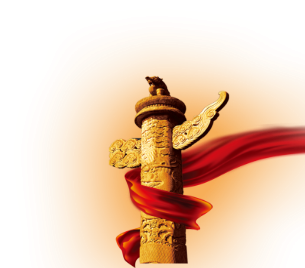 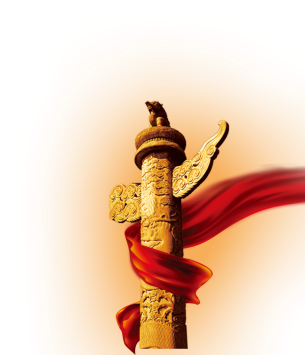 加强组织机构建设
党小组
支部委员会
推选补充XXX同志为宣传委员
质量管理党支部组织机构健全，职责明确；
设有支部委员会（3人）、党小组组长（2人）、宣传通讯员（1人）
党支部工作有计划、实施有记录、结果有总结。
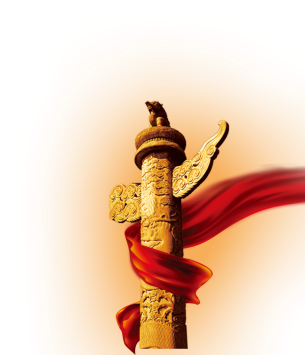 加强党员队伍建设
2014年本支部有正式党员X名，预备党员x名，入党积极分子x名
党员群体大，占员工比例高
高学历多，综合素质强
、
支部党员人数占员工总数比例高47%
研究生学历及以上的党员有32人
专业素质水平较高
高职称多、工作经验足
青壮年多，年富力强
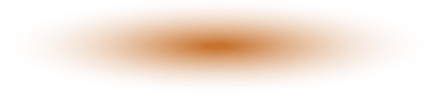 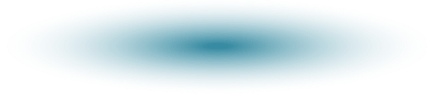 党员中年龄未超过35岁的有37人
创新思维广，对工作富有激情
党员中具有高级职称的有5人
学术水平高，工作经验丰富
党员组成特点：“三高一低”,年富力强、战斗力强的团队。
                          充分发挥团队的优势效应。
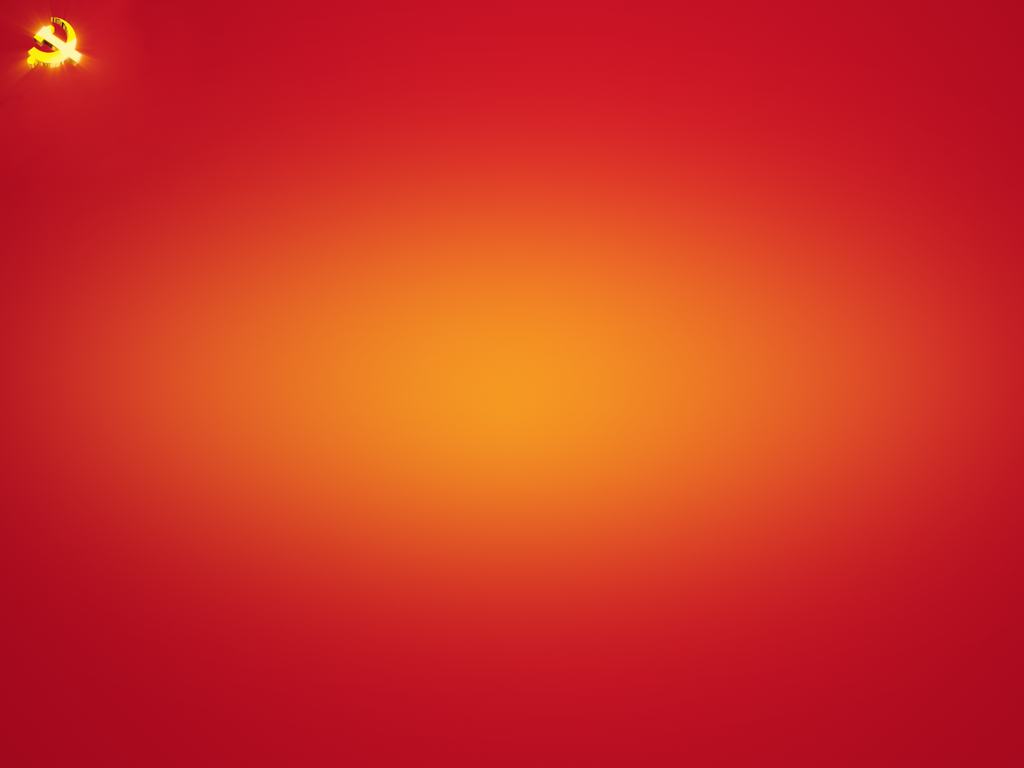 2014年质量管理工作
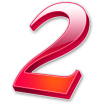 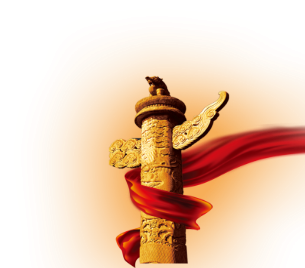 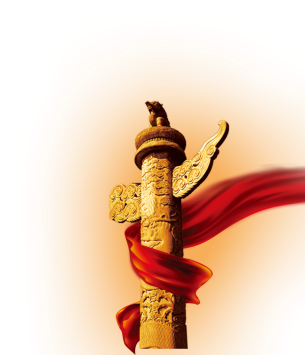 搬迁至质量管理中心
搬迁前
搬迁实施
搬迁后
搬迁总结：组织策划充分，激发责任意识，充分发挥团队作用；
                 充分发挥党员先锋模范作用，不怕吃亏，勇于承担。
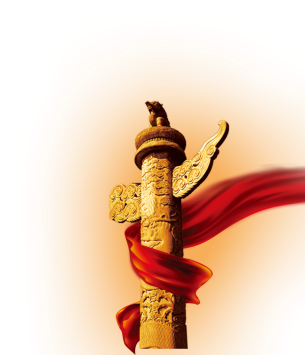 加强质量体系建设
强化风险控制
加强制度建设
、
完善偏差变更
质量覆盖前移
、
质量体系建设：从大处着眼、从小处入手。
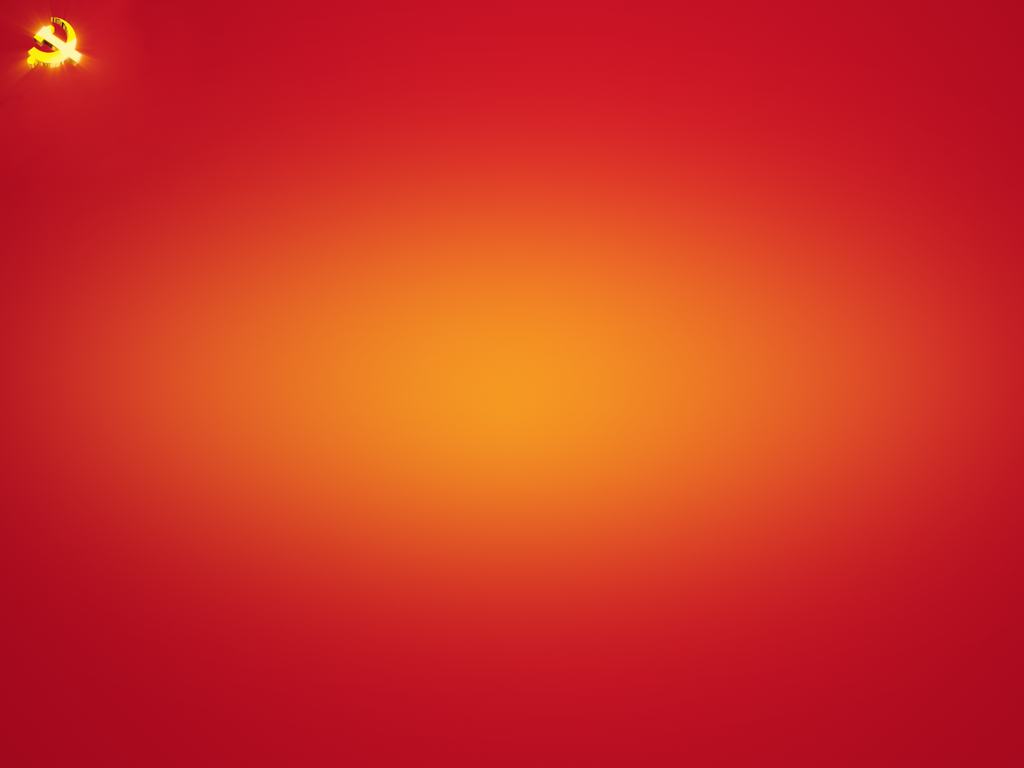 2014支部工作成绩
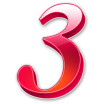 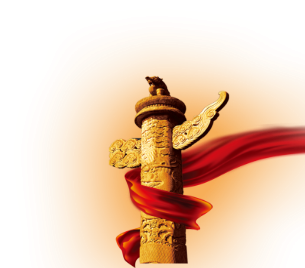 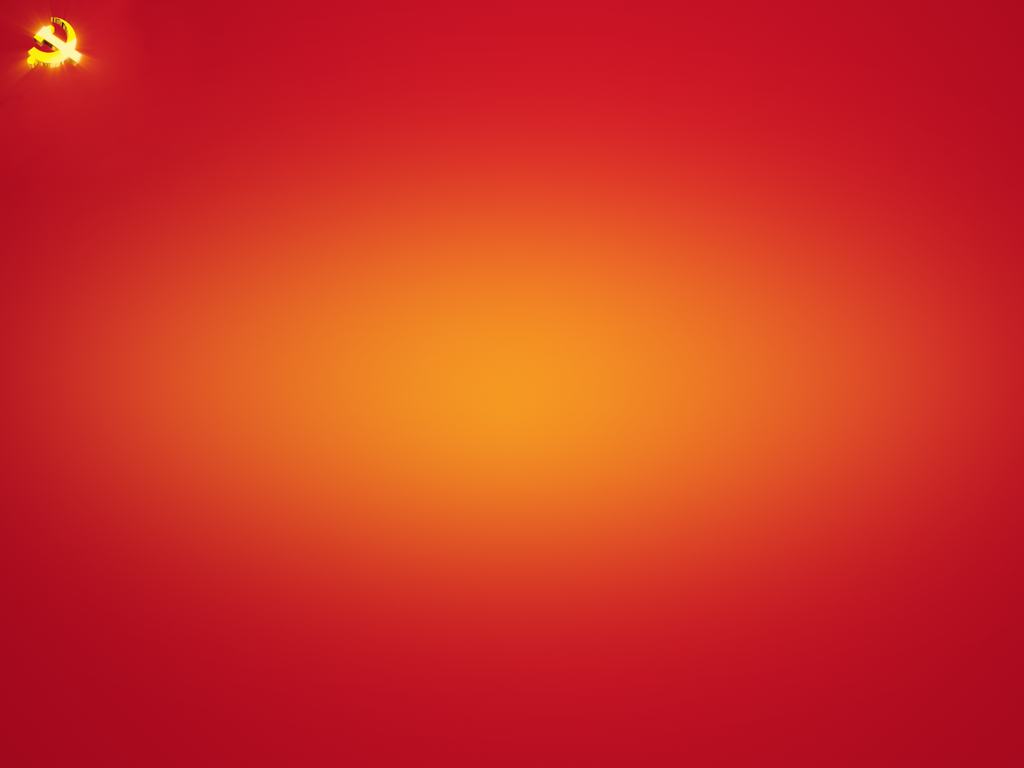 2015年工作思路
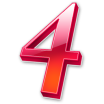 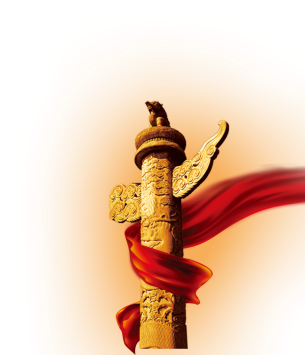 2015年工作思路
2015年质量管理党支部工作将主要从以下几个方面进行：
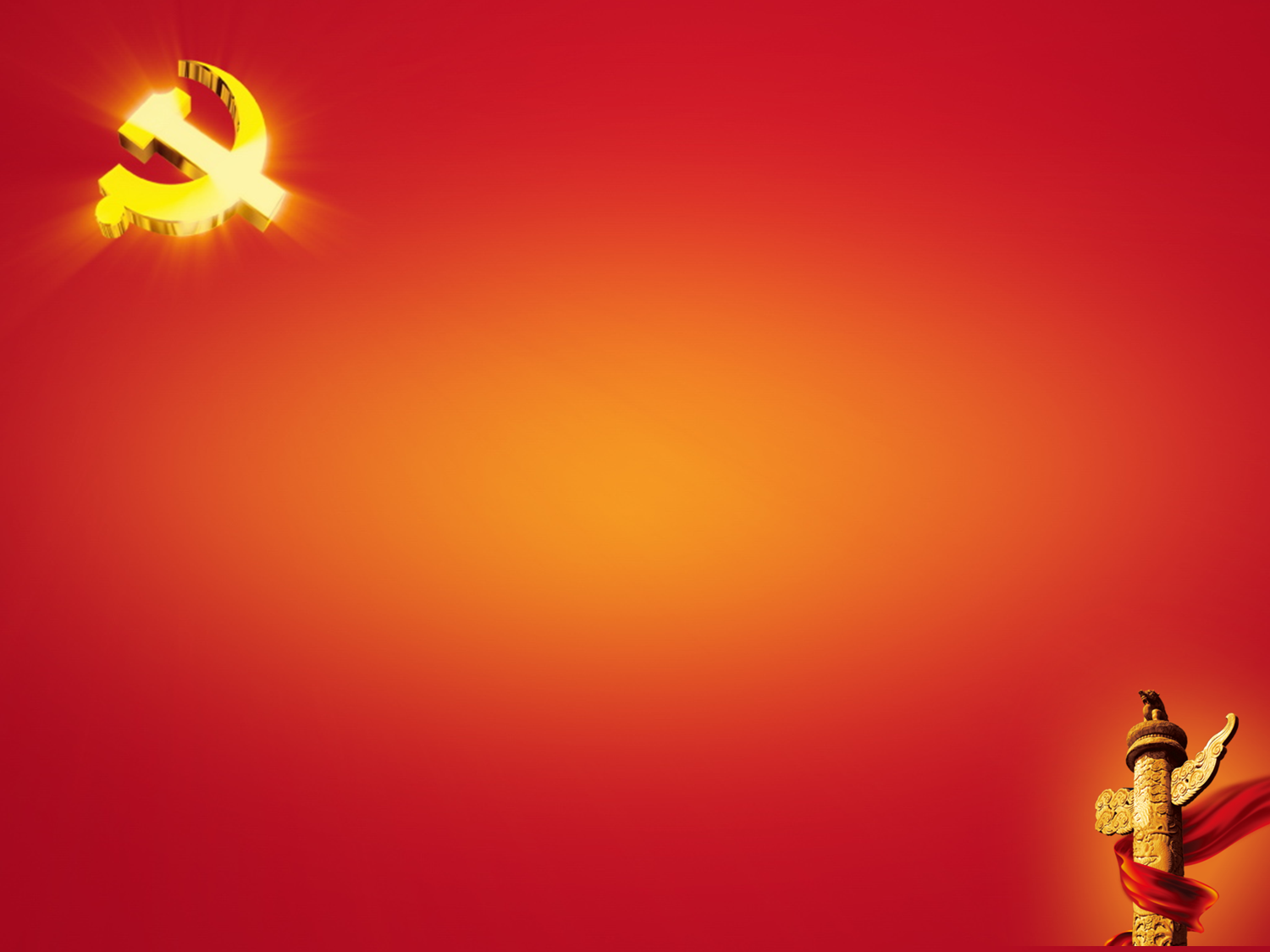 感  谢  聆  听
祝大家羊年工作顺利，身体健康！